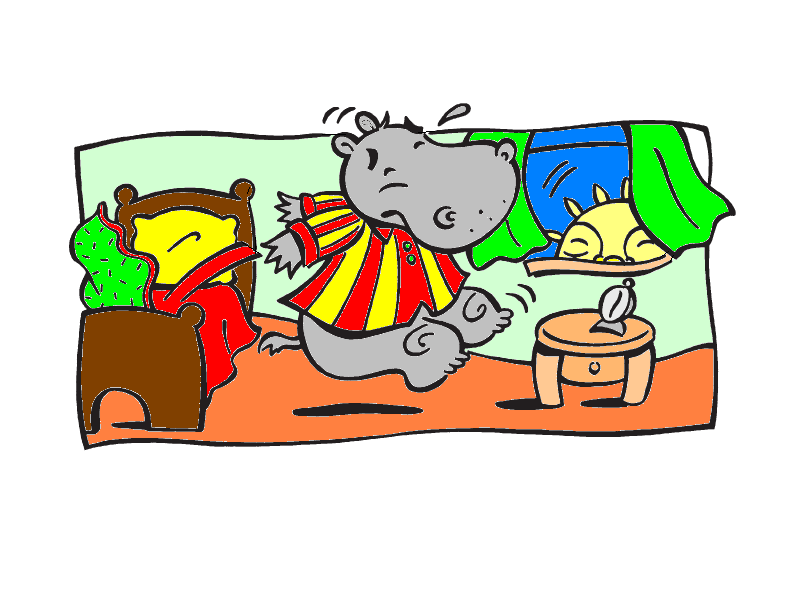 ΠΩ ΠΩ! Τι μέρα και αυτή!
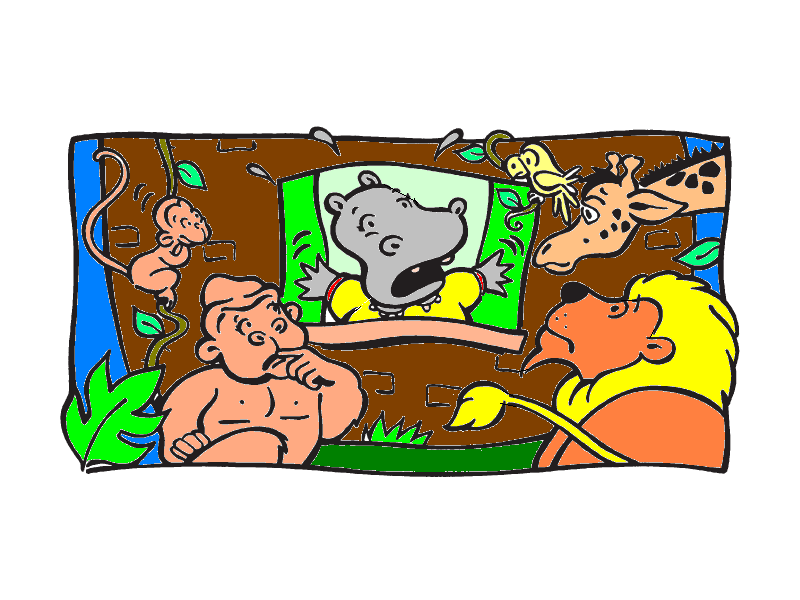 Καλημέρα! Με πονάει πολύ το δόντι μου!
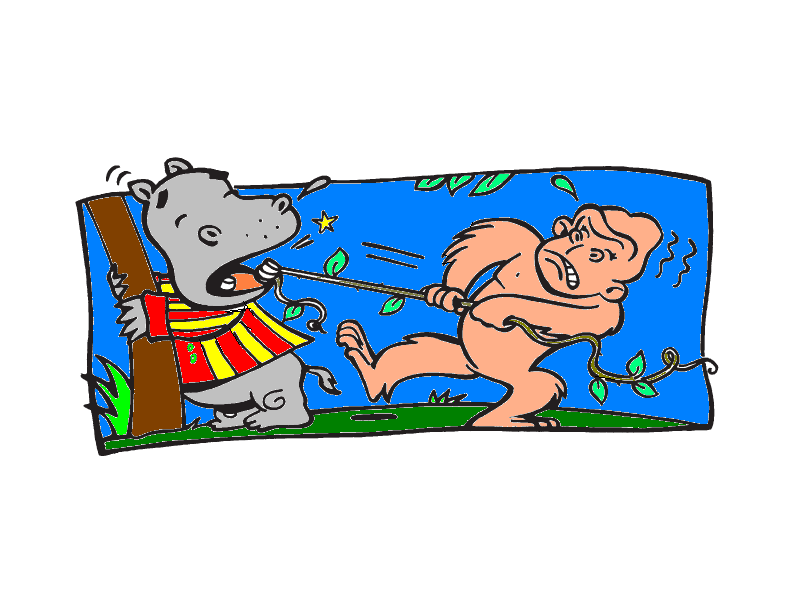 Σταμάτα πονάω
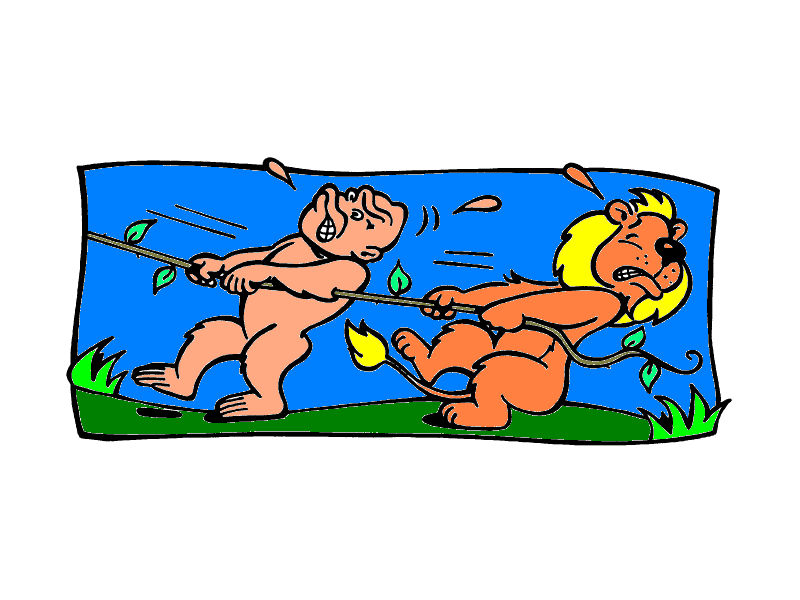 Δεν βγαίνει με τίποτα το δόντι!
ΘΑ σου βγάλουμε το δόντι
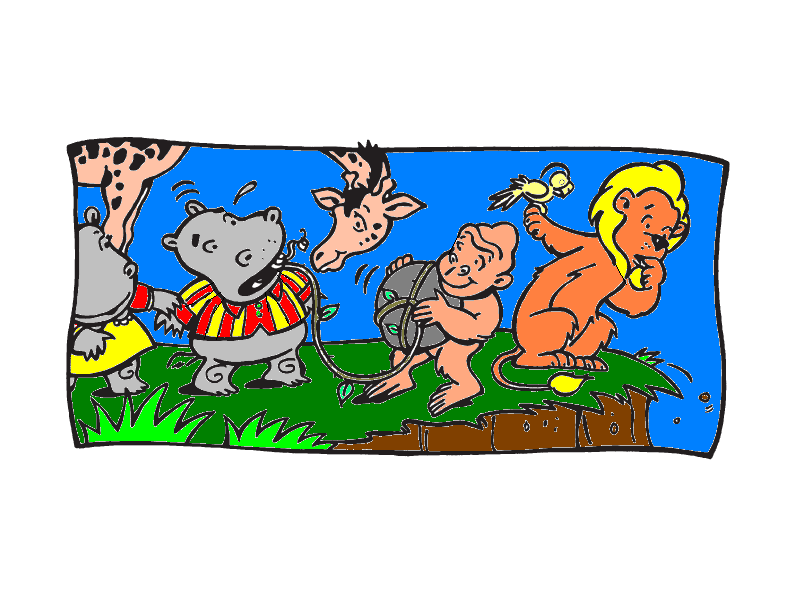 Ρίξε  την  πετρα
Αου!!!!!!!!
τραβάω
Τρέχω
Επιτέλους
Χαρά